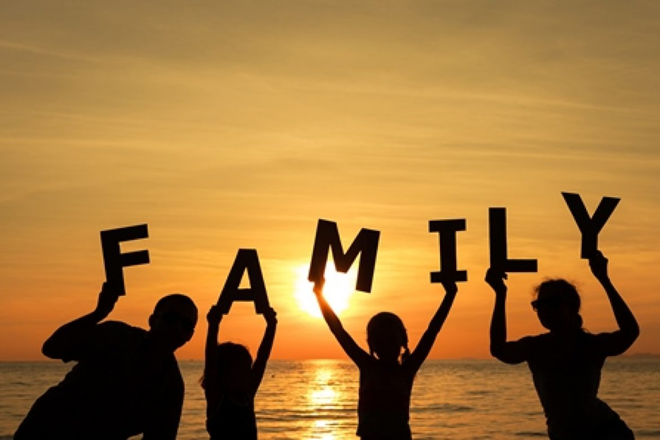 A Psalm of
Psalm 127
God: Family Focal Point or Side Point?
vv. 1-2
BUILDING
We become “one flesh”
We add children and grandchildren
We make our “house” strong, stable, secure
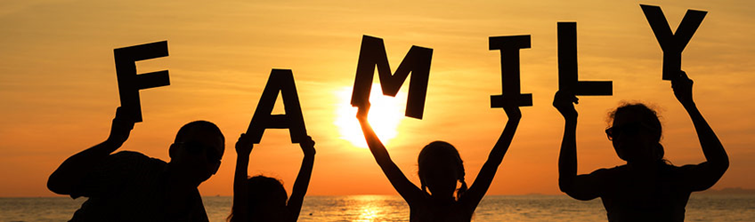 God: Family Focal Point or Side Point?
vv. 1-2
PROTECTING
Sexual temptations
Divorce
Outside influences
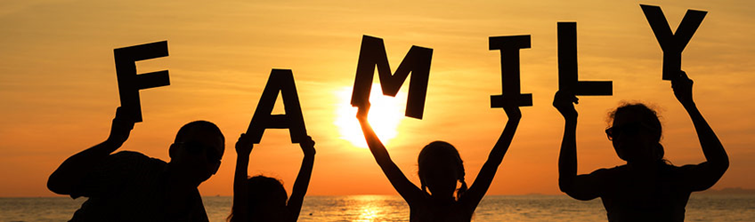 God: Family Focal Point or Side Point?
vv. 1-2
PROVIDING
Family needs – physical, spiritual, emotional, relational
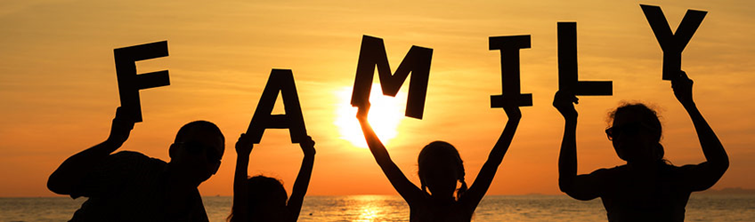 God: Family Focal Point or Side Point?
Proverbs 14:1
Proverbs 31:30
Psalm 128:1, 4
Matthew 7:24-27
Joshua 24:14-15
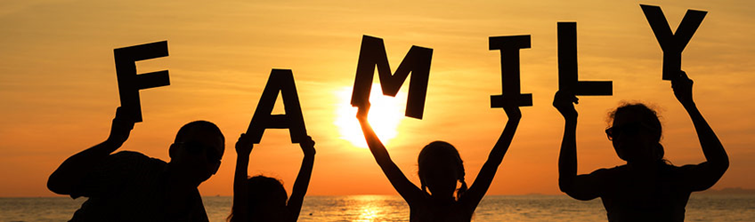 God: Family Focal Point or Side Point?
Proverbs 23:4-5
Ecclesiastes 2:24-25 
Ecclesiastes 5:18-20
Ecclesiastes 9:7-9
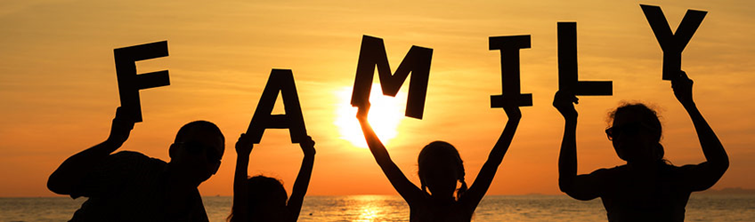 Children: Family Blessing or Burden?
vv. 3-5
Children are a “gift” or “heritage” of the Lord
	Psalm 128:2-3, 5-6
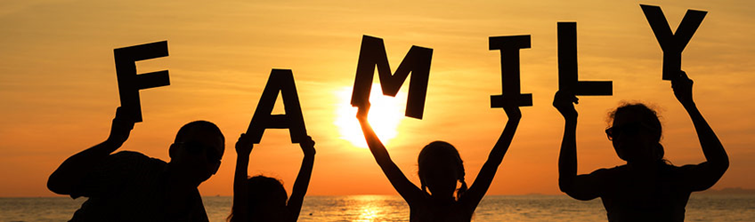 Children: Family Blessing or Burden?
vv. 3-5
Children are a “gift” or “heritage” of the Lord
Children are “like arrows” in a warrior’s hand
	Deuteronomy 11:18-21
	Proverbs 3:1-6; 4:3-6
	Ephesians 6:4
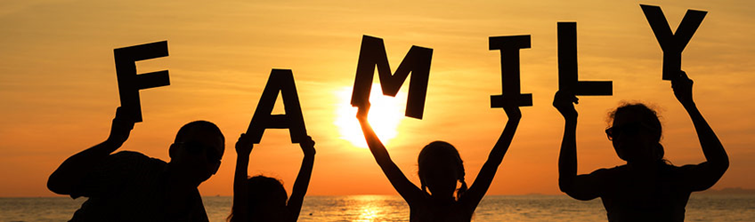 Children: Family Blessing or Burden?
vv. 3-5
Children are a “gift” or “heritage” of the Lord
Children are “like arrows” in a warrior’s hand
Parents whose “quiver” is full of children are “blessed” or “happy”
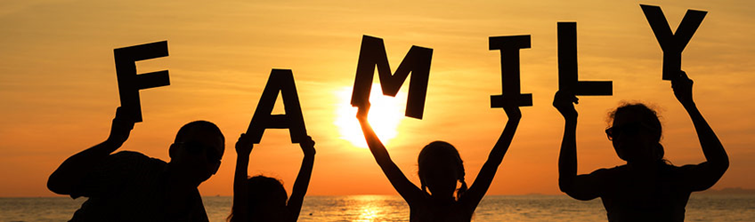 Children: Family Blessing or Burden?
vv. 3-5
A quiver full of sharp arrows results in protection for parents
	1 Timothy 5:3-4
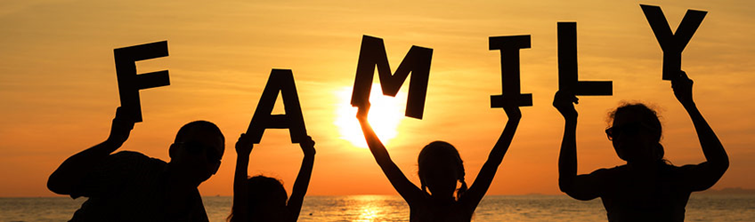